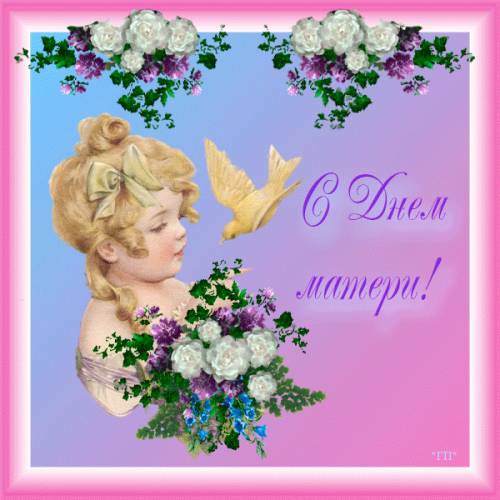 От чистого сердца
Простыми словами
Давайте, друзья, потолкуем о МАМЕ!
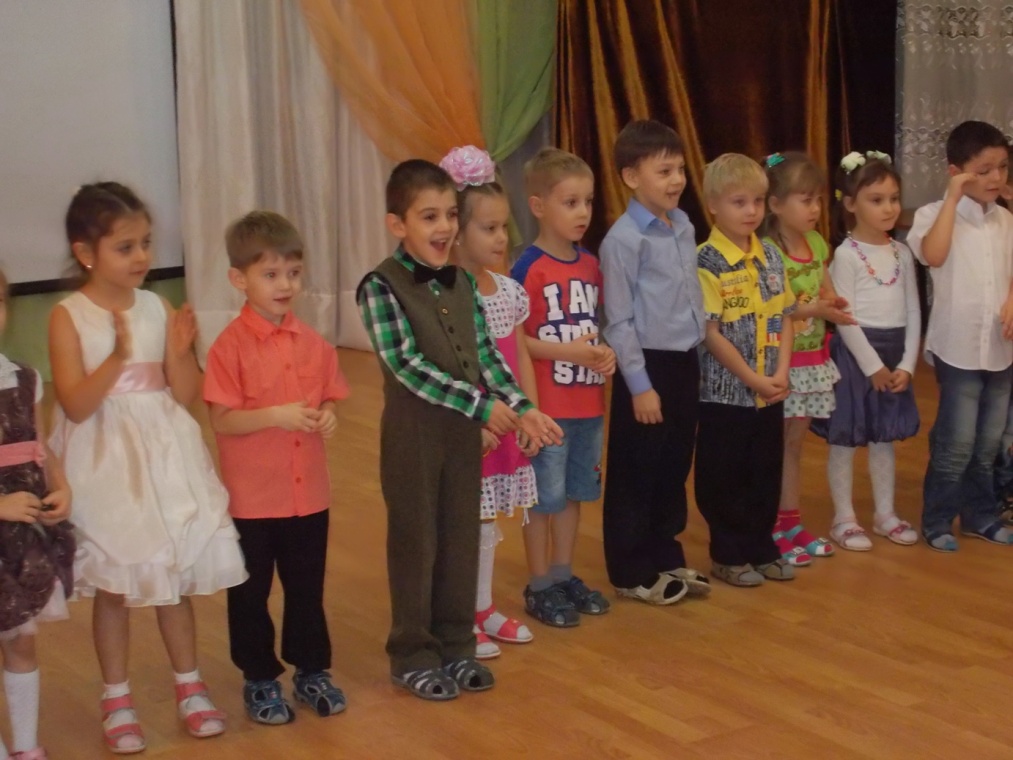 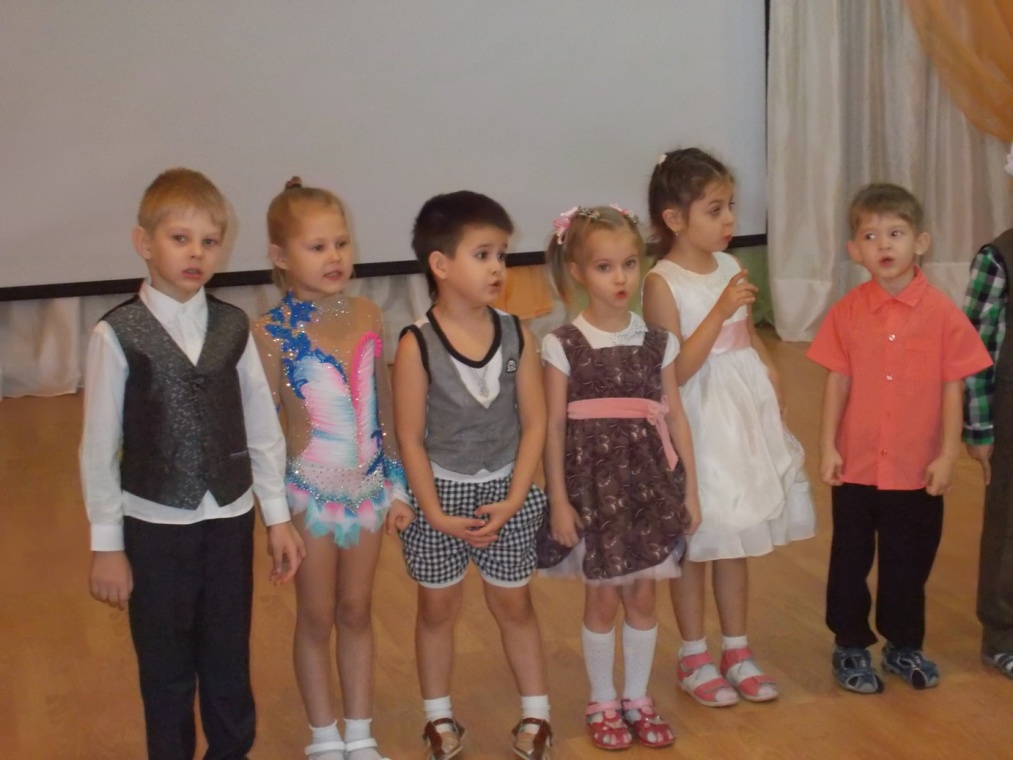 Что же за праздник готовится тут? Видно почетные гости идут! Может придут генералы? 
Может придут адмиралы? Гадать понапрасну бросьте, смотрите, вот они – гости!
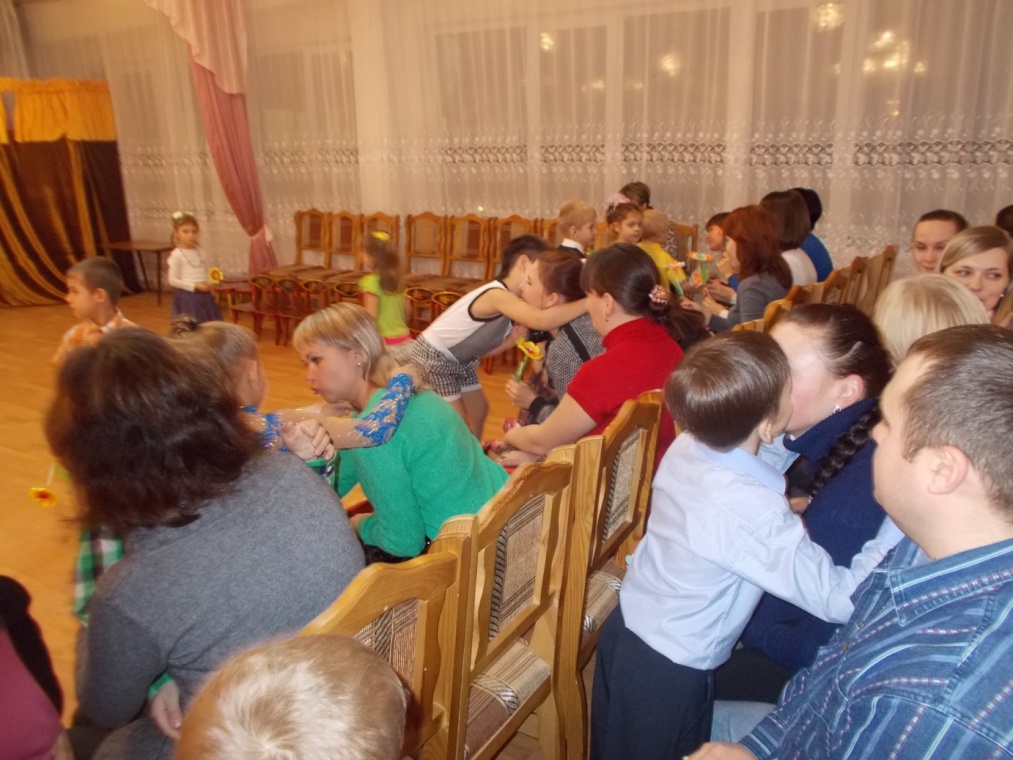 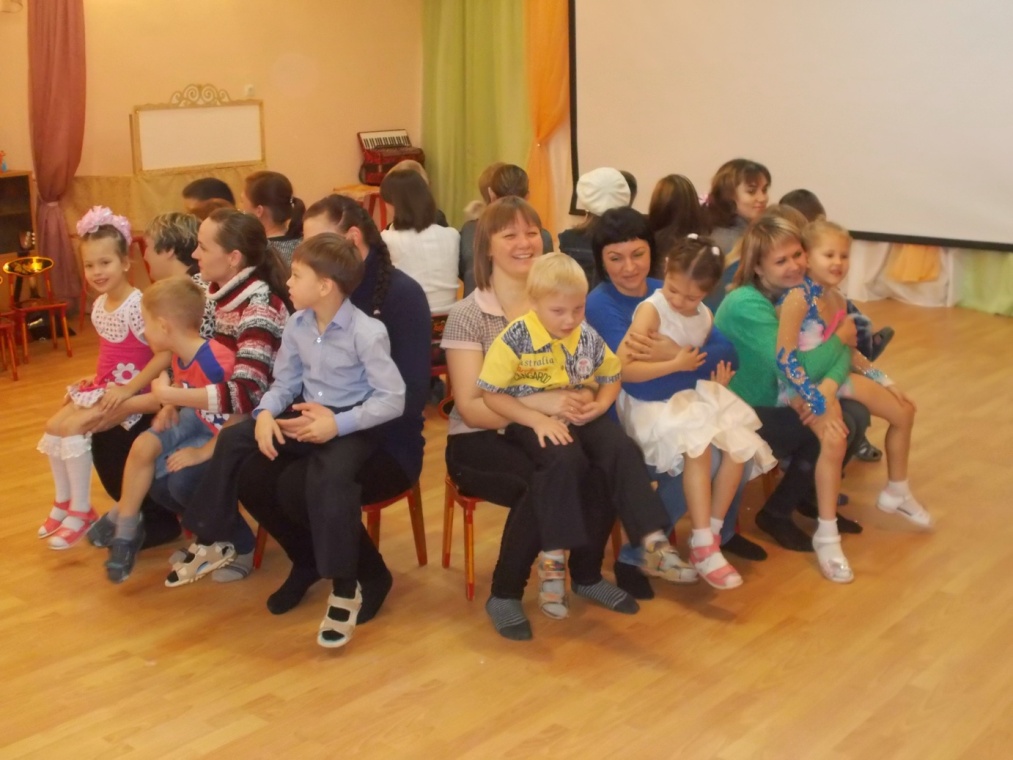 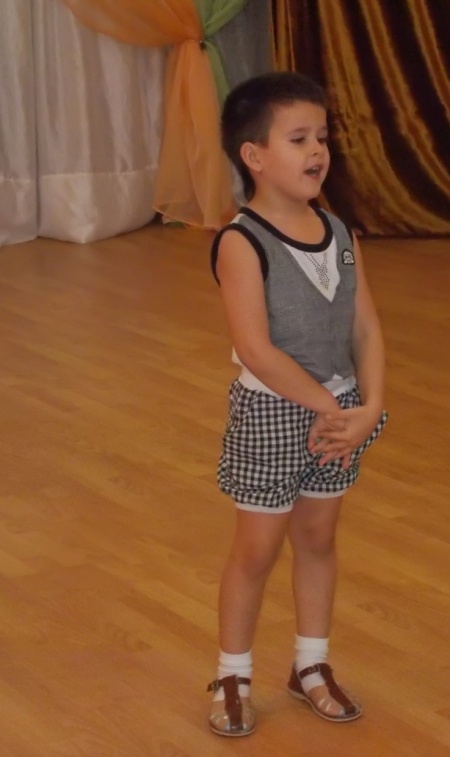 Любимая мама, тебя поздравляю!
В День Матери счастья, здоровья желаю!
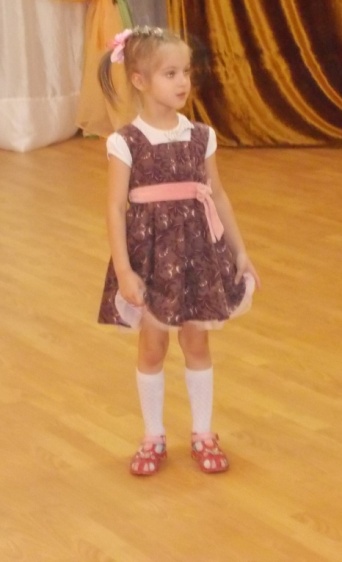 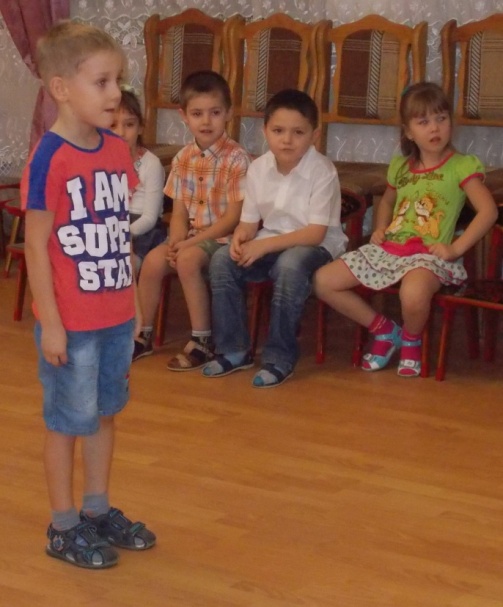 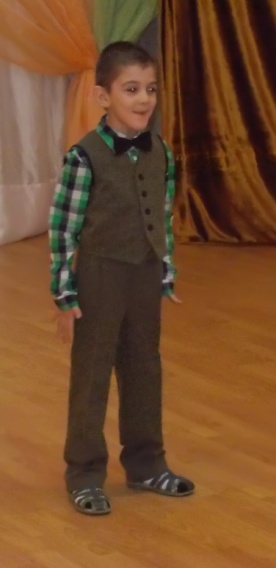 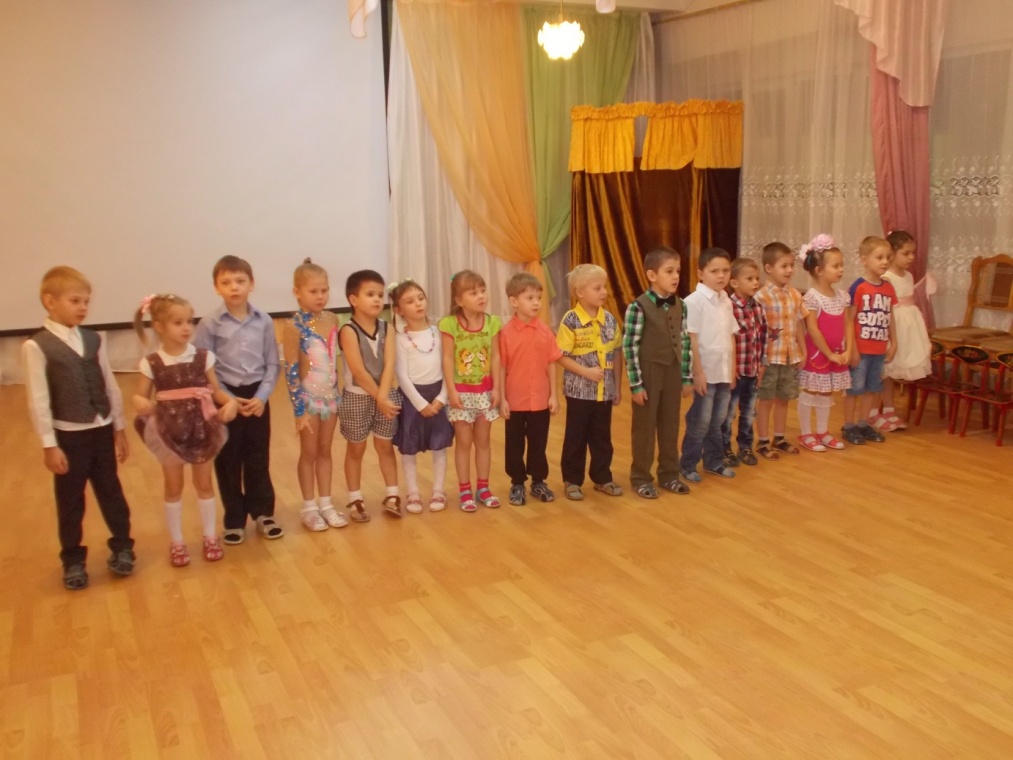 День Матери сегодня отмечают, а мы бы отвели этому весь год!
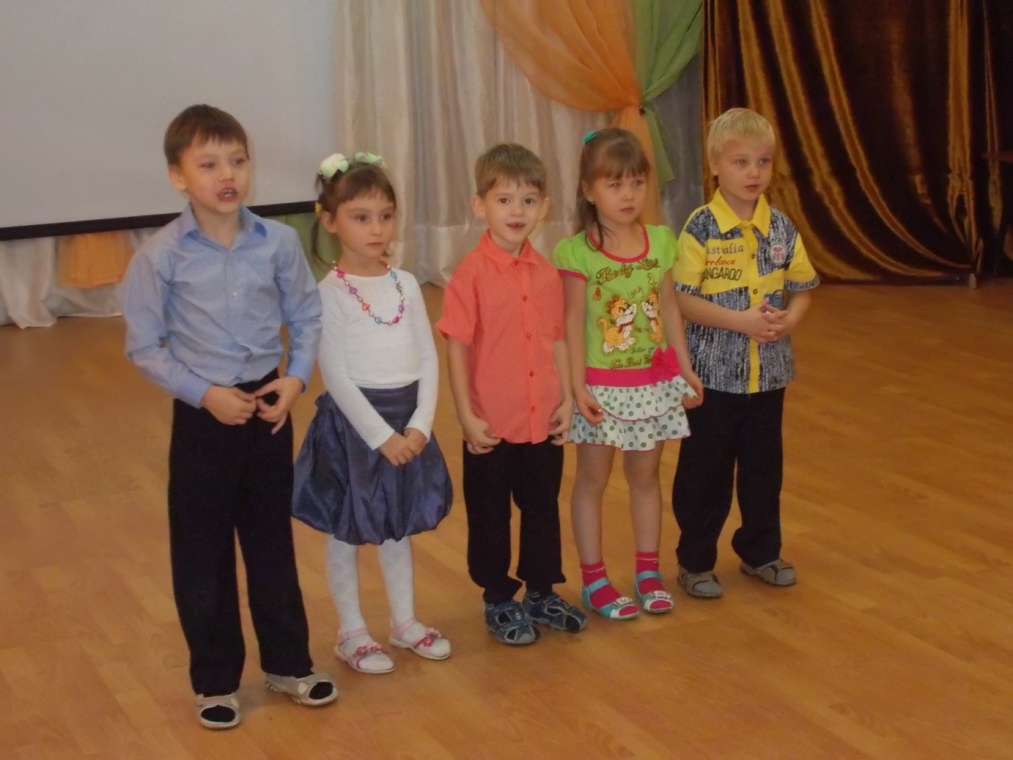 Не уместим сегодня в благодарность
За целый ворох маминых забот!
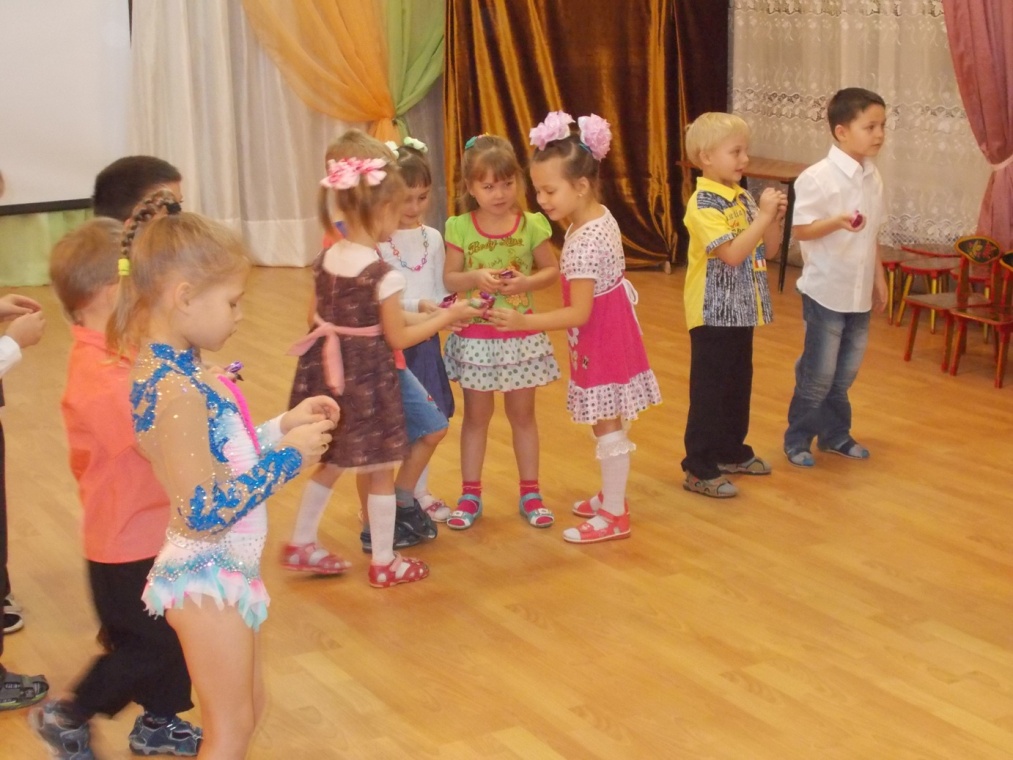 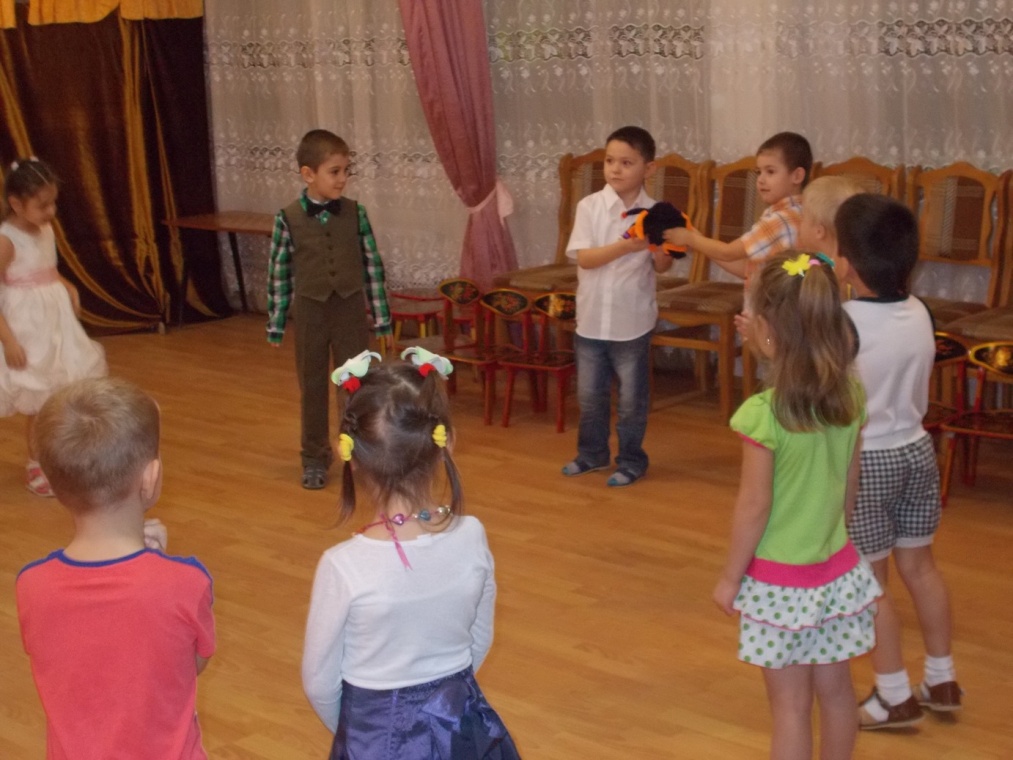 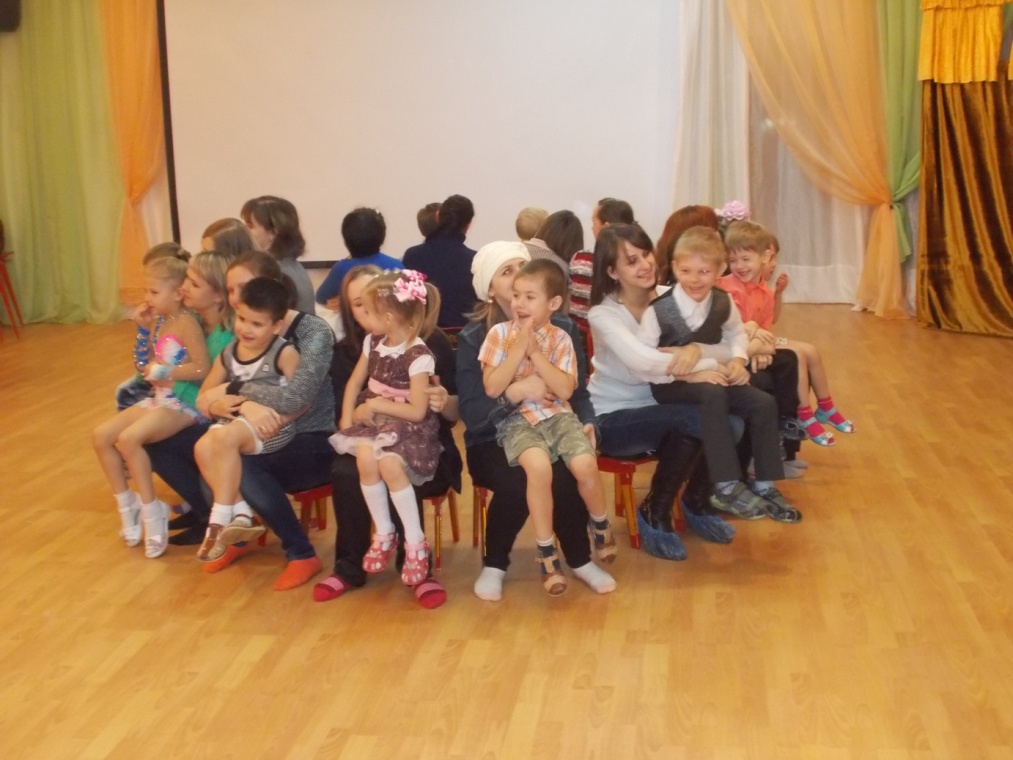 Мы сегодня поиграем в этот праздничный денек!
Потому что наши мамы к нам пришли на огонек!
Мамочка, мама родная!
С праздником Мама тебя!
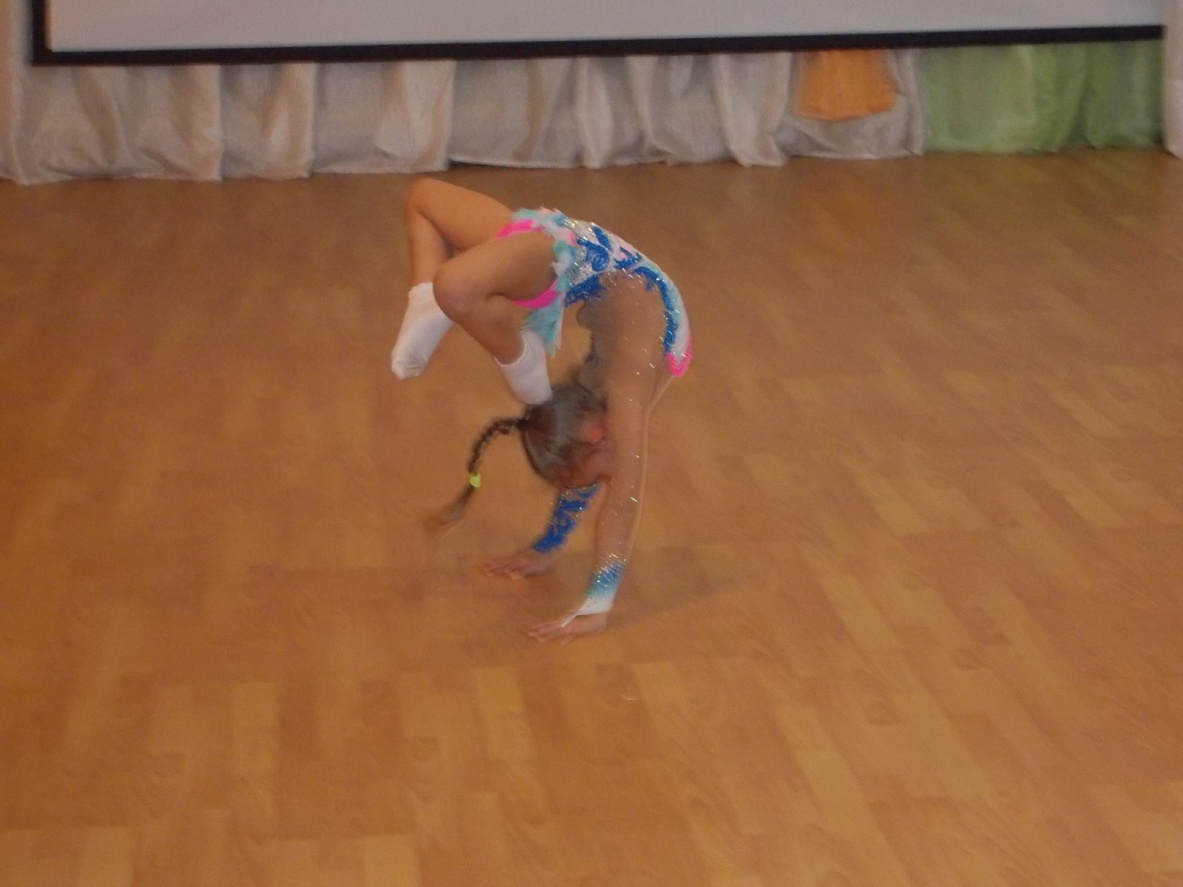 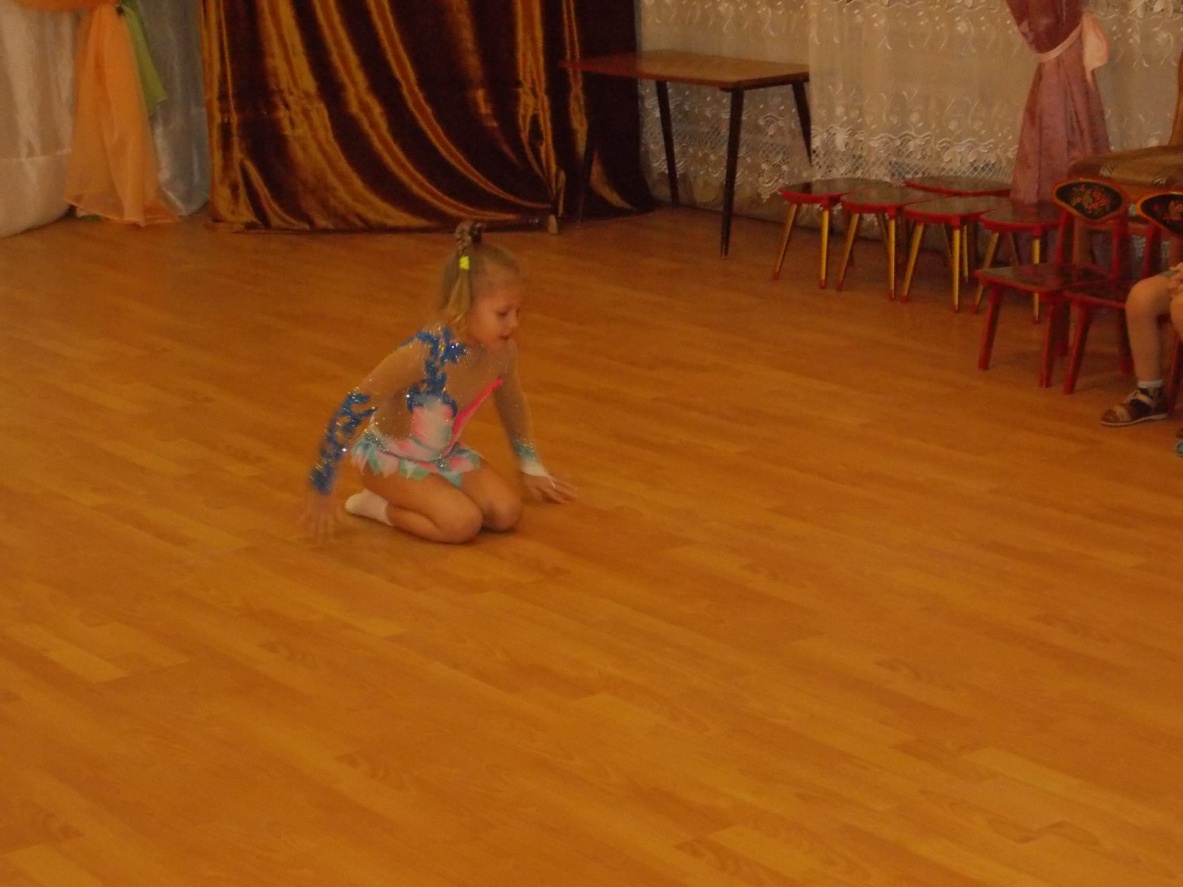 Красиво танцуя сегодня,
Я поздравляю тебя!
МАМА – первое слово!
Главное слово в каждой судьбе. МАМА жизнь подарила, 
Мир подарила мне и тебе!
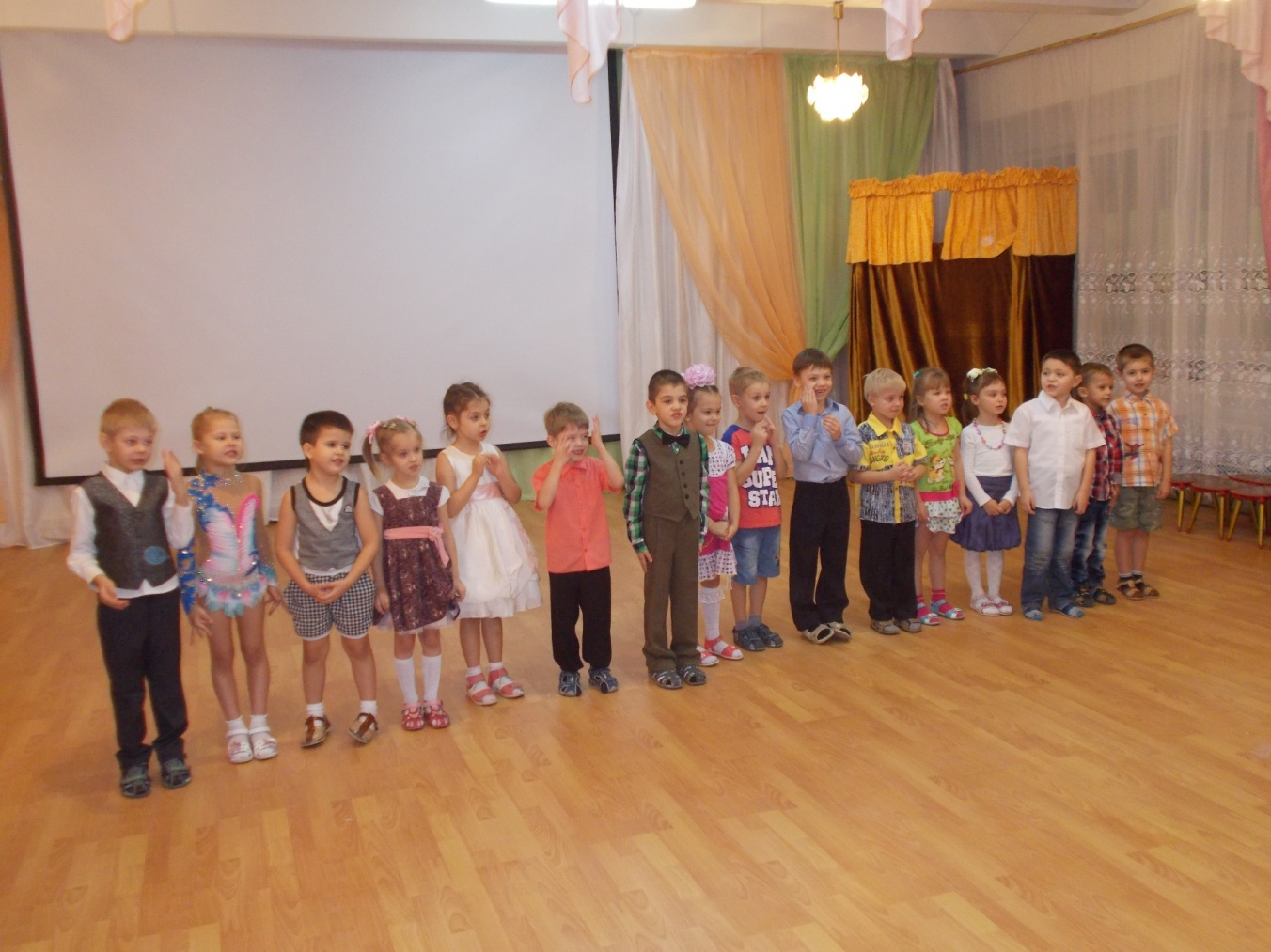 Спасибо за внимание!

Выполнила: Воспитатель – Баталова М.А.